Managing Performance and Efficiency of a Processor
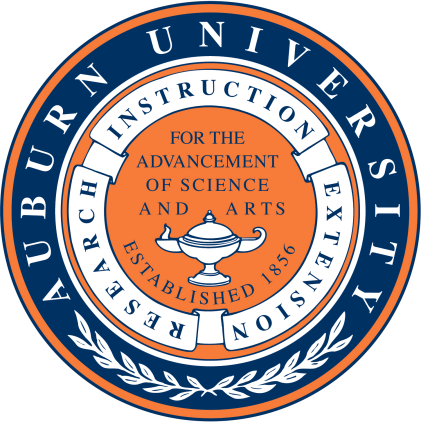 Master’s Project Defense
Aditi Shinde
Advisor: Dr. Vishwani Agrawal
	Committee: Dr. Adit Singh and Dr. Victor Nelson
  Department of Electrical and Computer Engineering 
				Auburn University
November 1, 2012
Aditi Shinde: MEE Project Defense
1
Outline
Motivation
Chip Power Density
System Optimization Triangle
Performance
Characteristic of a Performance Metric
Existing Metrics
Energy Efficiency
Energy Efficiency Metrics
Problem Statement
Proposed Work
Characterization of Intel Pentium M
Cycle Efficiency
Cycle Efficiency and Performance
Conclusion
Limitations
Future Work
References
November 1, 2012
Aditi Shinde: MEE Project Defense
2
10000
1000
Rocket
Nozzle
100
Nuclear
Power Density (W/cm2)
Reactor
8086
10
4004
P6
8008
Pentium®
8085
386
286
486
8080
1
1970
1980
1990
2000
2010
Year
Motivation
VLSI Chip Power Density
Sun’s
Surface
Hot Plate
Source: Patrick P. Gelsinger , Keynote, ISSCC, Feb. 2001
Aditi Shinde: MEE Project Defense
November 1, 2012
3
Motivation (continued)
System Optimization Triangle
Performance
Power
Area
November 1, 2012
Aditi Shinde: MEE Project Defense
4
Performance
How fast is your computer ?


Performance =
Source: D. A. Patterson and J. L. Hennessy, Computer Organization & Design, the hardware/Software Interface, Fourth Edition, San Francisco, California: Morgan Kaufman Publishers, Inc., 2008.
November 1, 2012
Aditi Shinde: MEE Project Defense
5
Characteristic of a Performance 				Metric
Linearity
Reliability
Repeatability
Easiness of measurement
Consistency
Independence
Source: D. J. Lilja, ”Measuring Computer Performance: A Practitioner’s Guide”, Cambridge University Press, New York, NY,     	2000
November 1, 2012
Aditi Shinde: MEE Project Defense
6
Existing Performance Metrics
Clock Rate 
MIPS
MFLOPS
SPEC
QUIPS
Synthetic Benchmarks
Execution Time
November 1, 2012
Aditi Shinde: MEE Project Defense
7
Energy Efficiency
Performance achieved per unit power.

Useful in determining battery life of a computer system.
November 1, 2012
Aditi Shinde: MEE Project Defense
8
Energy efficiency Metrics
Et2 Energy and Time (square) Product


Power × Time (Energy per Operation)
Source: M. Hicks,” Energy Efficient Branch Prediction” in Doctor of Philosophy thesis, University of Hertfordshire, Dec. 2007
November 1, 2012
Aditi Shinde: MEE Project Defense
9
Problem statement
Given a limited source of energy, can we determine the number of cycles (and hence the number of instructions) that can be executed for a given processor?
November 1, 2012
Aditi Shinde: MEE Project Defense
10
Proposed work
We characterize the Intel Pentium M processor and define a new metric called ‘Cycle Efficiency’ and analyze it.
11
Energy per Cycle of 8 bit adder
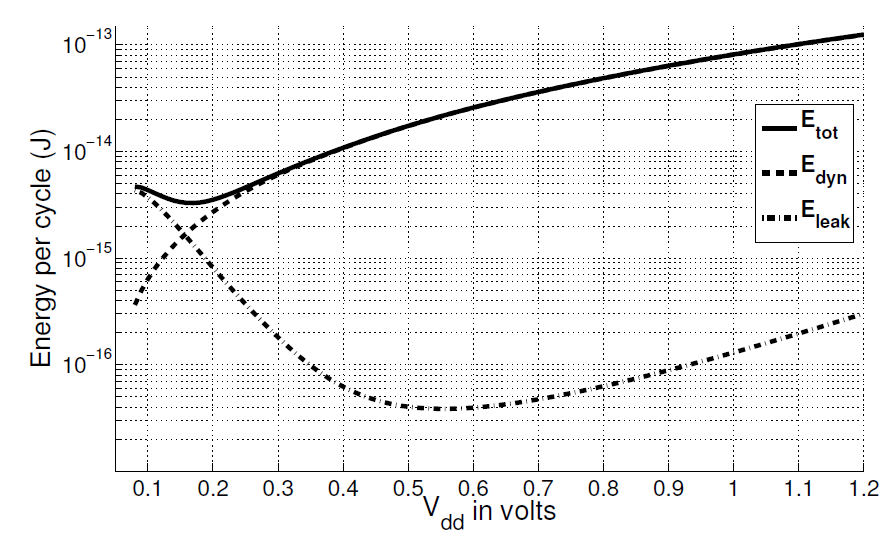 Source: K. Kim, “Ultra Low Power CMOS Design” in Doctor of Philosophy’s dissertation, Auburn University, Dept. of ECE, Auburn, Alabama, May 2011.
November 1, 2012
Aditi Shinde: MEE Project Defense
12
Energy per Cycle for Intel Pentium M
November 1, 2012
Aditi Shinde: MEE Project Defense
13
Cycle efficiency
We define new metric, cycle efficiency as
November 1, 2012
Aditi Shinde: MEE Project Defense
14
and Frequency vs. voltage
November 1, 2012
Aditi Shinde: MEE Project Defense
15
Example
For a program that executes in 1.3 billion clock cycles.
Fastest !
Lowest Power Consumption !
November 1, 2012
Aditi Shinde: MEE Project Defense
16
Cycle efficiency v/s frequency PLOt
November 1, 2012
Aditi Shinde: MEE Project Defense
17
vs. Performance
Performance =  
			         

Say, Time factor =   				  


Energy Efficiency =       
				      
			           =
November 1, 2012
Aditi Shinde: MEE Project Defense
18
Conclusion
Performance  proportional to Time Factor.

Energy Efficiency proportional to Cycle Efficiency.

Role played is analogous.
November 1, 2012
Aditi Shinde: MEE Project Defense
19
Conclusion
Number of cycles that can be completed per given energy resource can be determined.

Number of instructions and hence what part of the program that can be executed knowing the cycles taken per instruction can be determined.
November 1, 2012
Aditi Shinde: MEE Project Defense
20
Limitations
Power values are benchmark program dependent.


‘Almost Perfect Approximation’ by curve fitting and trend line insertion techniques.
November 1, 2012
Aditi Shinde: MEE Project Defense
21
Future Work
Running benchmark programs on actual processor and finding the energy per cycle.

Averaging values over number of benchmark programs to reduce program dependency.
November 1, 2012
Aditi Shinde: MEE Project Defense
22
Future Work
Other approaches, like using the Alpha Power Law Model for MOSFETS can also be used for characterization.

Designing a method where operating points between ‘best energy efficient’ and ‘best performance’ can be derived depending on our requirements.
November 1, 2012
Aditi Shinde: MEE Project Defense
23
References
Synopsys, Inc., “HSPICE User Guide: Simulation and Analysis”, www.synopsys.com.
H. Hanson, K. Rajamani, S. Keckler, F. Rawson, S. Ghiasi, J. Rubio, “Thermal Response to DVFS: Analysis with an Intel Pentium M,” In Proceedings of International Symposium on Low Power Electronics and Design, August 27–29, 2007, Portland, Oregon, pp. 219-224
 M. Hicks,” Energy Efficient Branch Prediction” in Doctor of Philosophy thesis, University of Hertfordshire, Dec. 2007.
 D. J. Lilja, ”Measuring Computer Performance: A Practitioner’s Guide,” Cambridge University Press, New York, NY, 2000.
K. Kim, “Ultra Low Power CMOS Design,” Doctor of Philosophy’s dissertation, Auburn University, Dept. of ECE, Auburn, Alabama, May 2011.
Patrick P. Gelsinger , Keynote, ISSCC, Feb. 2001.
November 1, 2012
Aditi Shinde: MEE Project Defense
24
References
7.   D. A. Patterson and J. L. Hennessy, Computer Organization & Design, the Hardware/Software Interface, Fourth Edition, San Francisco, California: Morgan Kaufman Publishers, Inc., 2008.
8.   W. Zhao and Y. Cao, “New Generation of Predictive Technology Model for Sub-45nm Early Design Exploration,“  IEEE Transactions on Electron Devices, vol. 53, no. 11, pp. 2816–2823, 2006.
25
Questions ?
November 1, 2012
Aditi Shinde: MEE Project Defense
26
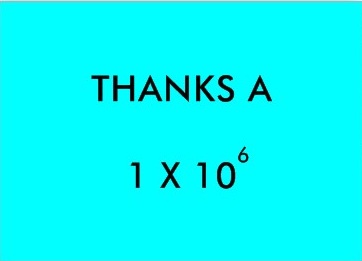 November 1, 2012
Aditi Shinde: MEE Project Defense